Wniosek o dofinansowanie projektu– praca w aplikacji SOWA EFS
Seminarium informacyjne dla wnioskodawców aplikujących w ramach Działania 5.4  Kobiety na rynku pracyw programie Fundusze Europejskie dla Pomorza 2021-2027
Gdańsk, 9 stycznia 2025 roku
AGENDA
SOWA EFS
Tworzenie konta
Rejestracja organizacji
Nabory
Projekty
Kluczowe informacje przy składaniu wniosków w konkurencyjnej procedurze dla Działań EFS+ …
Poprawne wskazanie nazwy podmiotu
Zgodność ze szczegółowymi uwarunkowaniami określonymi dla Działania
Kompletność wniosku o dofinansowanie
2
Witamy w Systemie Obsługi Wniosków Aplikacyjnych… https://sowa2021.efs.gov.pl
3
Rejestracja konta użytkownika
4
Użytkownicy
5
Moje konto
6
Rejestracja organizacji
7
Role w organizacji
8
Nabór numer FEPM.05.04-IZ.00-001/24 (1 z 2)
9
Nabór numer FEPM.05.04-IZ.00-001/24 (2 z 2)
10
Tworzenie wniosku z poziomu Naboru (1 z 2)
11
Tworzenie wniosku z poziomu Naboru (2 z 2)
12
Edycja wniosku
13
Tworzenie wniosku z poziomu Projektów organizacji
14
Projekty organizacji – menu
15
Kluczowe informacje przy składaniu wniosków o dofinansowanie projektów w konkurencyjnej procedurze dla Działań EFS+
Wzór wniosku o dofinansowanie projektu (1 z 2)
17
Wzór wniosku o dofinansowanie projektu (2 z 2)
18
Sekcja: Wnioskodawca i realizatorzy (1 z 2)
19
Sekcja: Wnioskodawca i realizatorzy (2 z 2)
20
Poprawne wskazanie nazwy podmiotu we wniosku
WAŻNE! 
SOWA EFS zawsze rozpoznaje Realizatora jako Partnera, czyli:  
PARTNER = REALIZATOR
(Obowiązują zapisy art. 39 ustawy wdrożeniowej)
Jeśli projekt ma być realizowany przez jednostkę/podmiot podległe Wnioskodawcy lub Partnerowi należy wpisać w sekcji wnioskuWnioskodawca i realizatorzy w polu Nazwa: 
nazwę jednostki nadrzędnej / nazwę maksymalnie jednej jednostki podległejnp. Gmina X / GOPS
W polach dotyczących danych adresowych należy wpisać dane dotyczące właściwej jednostki nadrzędnej.
21
Sekcja: Wskaźniki projektu
22
Sekcja: Oświadczenia
W przypadku, gdy podmiot ubiegający się o pomoc publiczną lub pomoc de minimis jest jednocześnie wnioskodawcą/partnerem, ma obowiązek załączyć dodatkowe załączniki (w formie skanów podpisanych dokumentów) wskazane w pkt. 1.8 Regulaminu wyboru projektów.
23
Sekcja: Dodatkowe informacje (1 z 2)
24
Sekcja: Dodatkowe informacje (2 z 2)
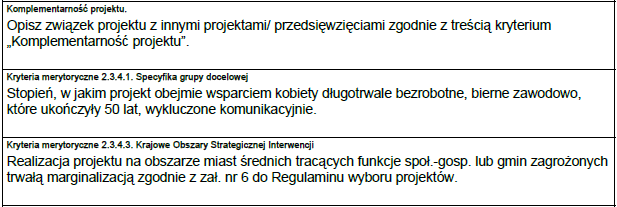 25
Sekcja: Załączniki
Załącznik należy pobrać z Regulaminu wyboru projektów (Załącznik nr 32).
Nie należy modyfikować treści załącznika.
KOP weryfikuje czy załącznik podpisała osoba wskazana we wniosku 
w sekcji Dodatkowe informacje.
Załącznik do wniosku musi być podpisany PODPISEM KWALIFIKOWANYM przez osobę/osoby upoważnioną/e do reprezentowania Wnioskodawcy.
26
Przesłanie wniosku do instytucji
27
Kontakt w czasie trwania naboru
Pytania należy kierować na adres poczty elektronicznej:
zatrudnienie.efs@pomorskie.eu
Najczęściej zadawane pytania i odpowiedzi publikowane są na stronie internetowej FEP 2021-2027 w zakładce dedykowanej naborowi
5.4. Kobiety na rynku pracy FEPM.05.04-IZ.00-001/24. 
Wysyłając wniosek w ramach naboru, szczególnie w ostatnim dniu naboru należy uwzględnić, że kontakt ze wsparciem technicznym SOWA EFS jest możliwy jedynie od poniedziałku do piątku (dni robocze) w określonych godzinach, tj. 08:00 – 16:00.
28
PODSUMOWANIE:
Dane w SOWA EFS (REALIZATOR = PARTNER).
Wybór wszystkich wskaźników wymienionych w Regulaminie wyboru projektów.
Kompletność wniosku o dofinansowanie (Załącznik nr 32 do Regulaminu wyboru projektów, podpis kwalifikowany).
Instrukcja merytoryczna wypełniania formularza wniosku o dofinansowanie (Załącznik nr 7 do Regulaminu wyboru projektów).
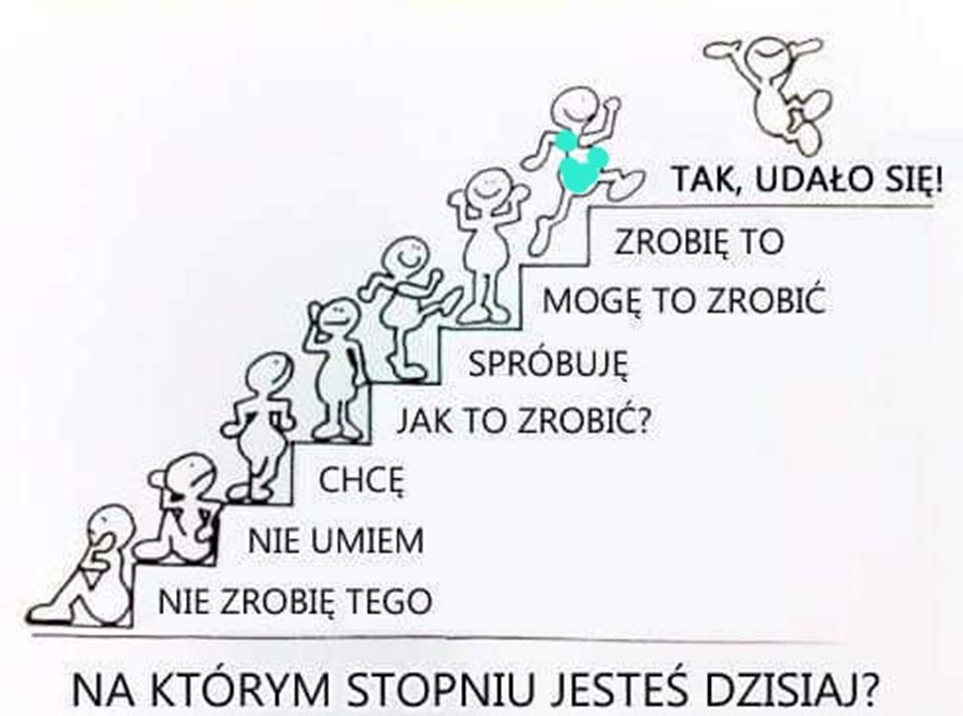 „Zawsze wydaje się, że coś jest niemożliwe, dopóki nie zostanie to zrobione.”

Nelson Mandela
29
Owocnej pracy nad wnioskiem o dofinansowanie projektu!